California Standards
By Brittany Wray
6.7.1  Identify the location and describe the rise of the Roman Republic, including the importance of such mythical and historical figures as Aeneas, Romulus and Remus, Cincinnatus, Julius Caesar, and Cicero.
6.7.2  Describe the government of the Roman Republic and its significance (e.g., written constitution and tripartite government, checks and balances, civic duty).
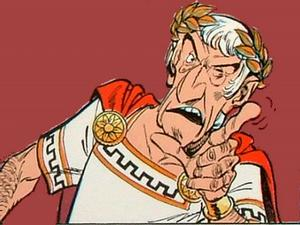 The Roman Republic
450 B.C. – 150 B.C.
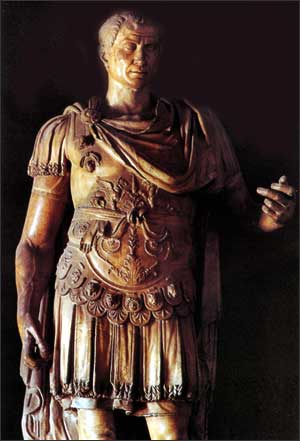 Get Ready to Learn!
Important People
Vocabulary
Patrician
Wealthy landowners
Plebeian
Artisans, shopkeepers, and owners of small farms
Consul
Top government officials
Veto
Reject a decision
Praetor 
Officials who act as judges
Dictator
Had complete control, served the people and ruled during emergencies
Cincinnatus
Hannibal
Scipio
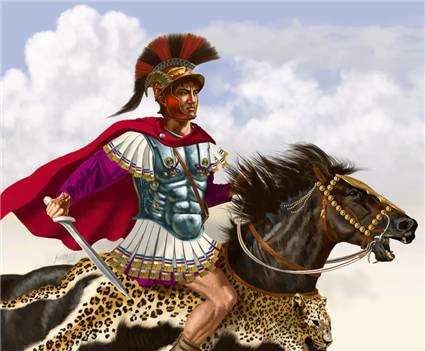 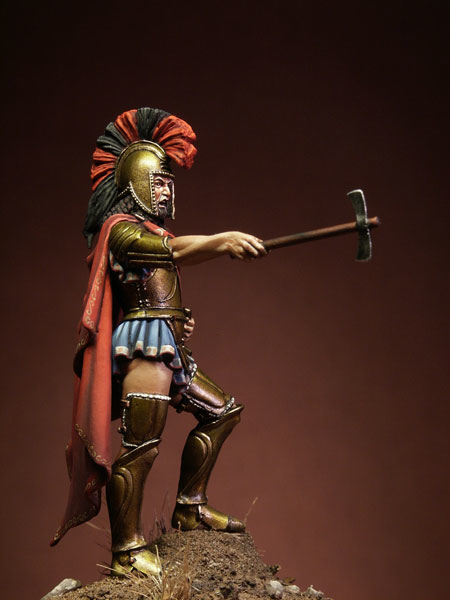 What’s the Connection?
Suffered under cruel Etruscan Kings
Create their own government
The Roman Republic
Government
Two Classes:
Plebeians (plih*BEE*uhnz)
Artisans, shopkeepers, owners of small farms
Most people
Patricians (puh*TRIH*shuhnz)
Wealthy landowners
Ruling class
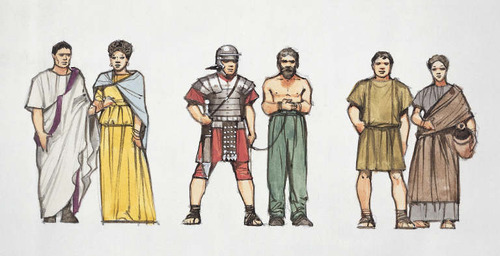 Government
Plebeians VS Patricians
Plebeians
Little power
Took ACTION!
494 B.C. 
Strike 
Left city
471 B.C.
Council of Plebs
455 B.C.
Allowed to marry
300’s B.C.
Allowed to become consuls
287 B.C.
Pass laws for all Romans
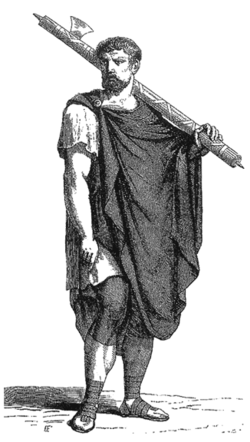 Government
Government Officials
Consuls (KAHN*suhlz)
Two (both patricians)
Served one year
Veto (VEE*toh)
Kept each other in line
Praetors (PREE*tuhrz)
Judges
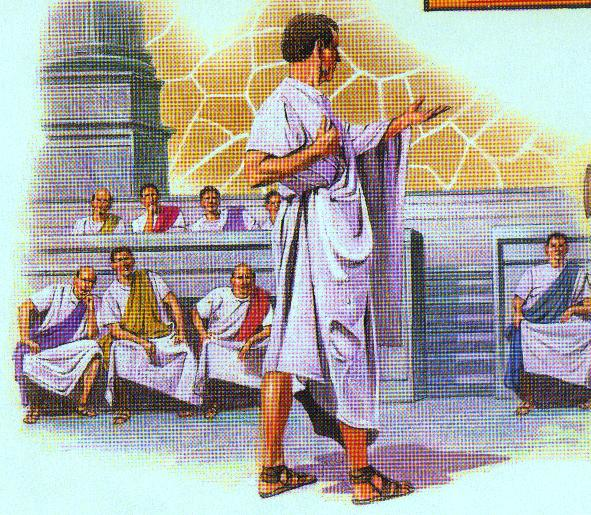 Legislative 
Senate
Power Grew
Served for life
Assembly of Centuries
Elected consuls & praetors
Passed laws
Government
Cincinnatus
Cincinnatus (Sihn*suh*NA*tuhs)
Best-known early Roman dictator (DIHK*tay*tuhr)
Temporary basis
Appointed by senate
Great danger
460 B.C.
Chosen dictator
Two weeks
Defeated the enemy
Widely admired
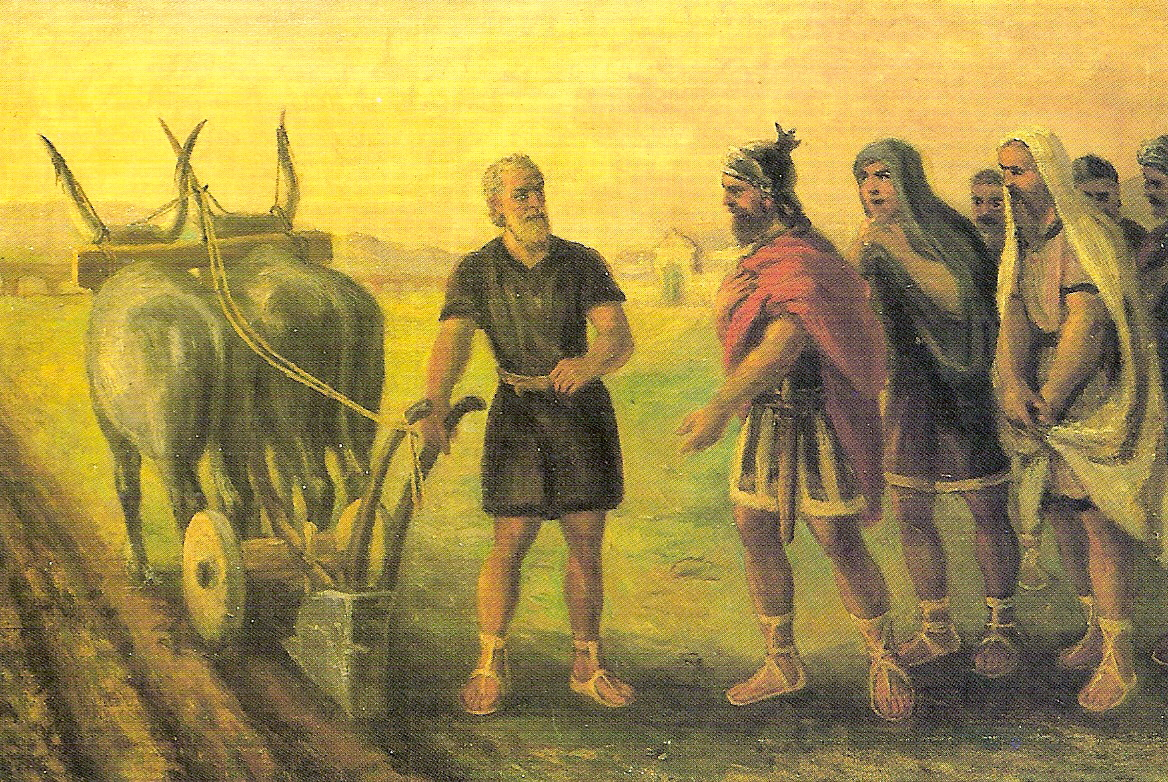 Roman Law
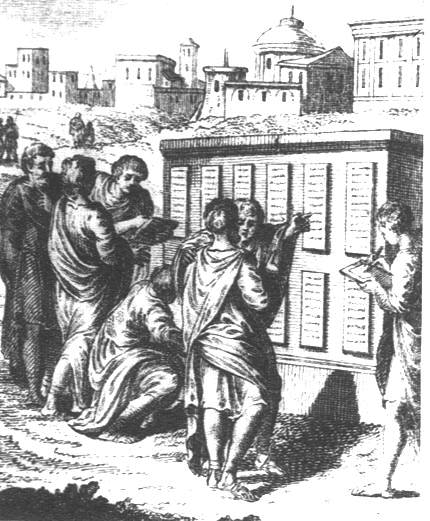 Twelve tables
451 B.C.
First code of laws
Laws be put in writing
Carved on bronze tablets
Basis for future Roman laws
Law of Nations
Principles of justice
Not only Roman citizens
Similar to ideas today
Rome Expands
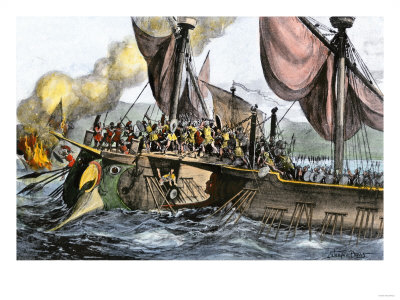 The First Punic War
264 B.C.
Island of Sicily
Roman invasion
Roman’s created own navy
20 YEARS!
241 B.C.
Roman victory
Rome Expands
The Second Punic War
218 B.C.
Hannibal (HA*nuh*buhl)
Carthage’s greatest general
Landed in Spain
Marched east to Italy
Severe losses
216 B.C.
Battle of Cannae
Carthage victory
202 B.C.
Scipio (SIH*pee*OH)
Led Roman force into Carthage
Battle of Zama
Roman victory
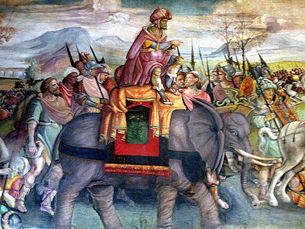 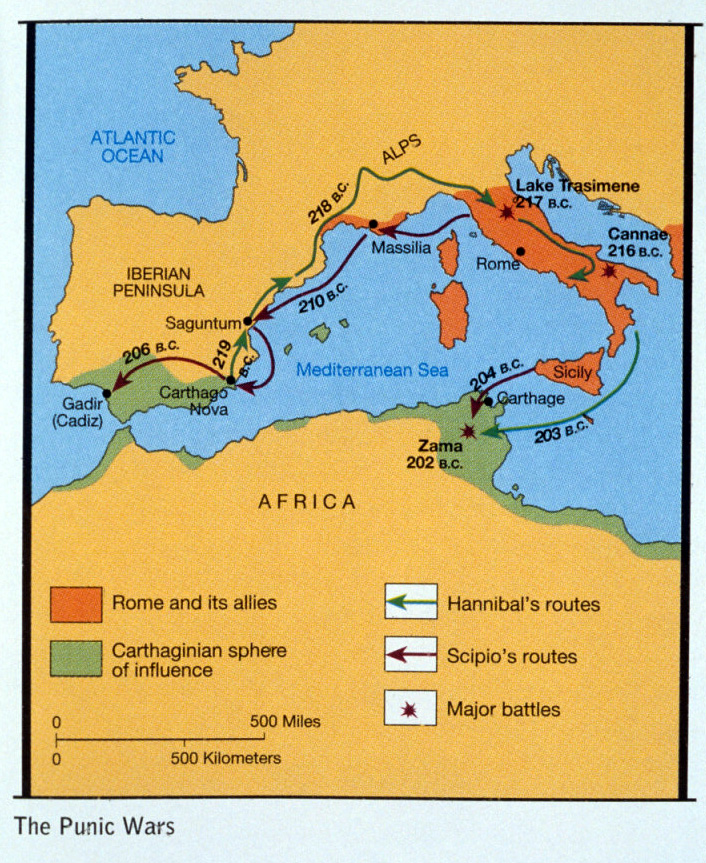 Rome Expands
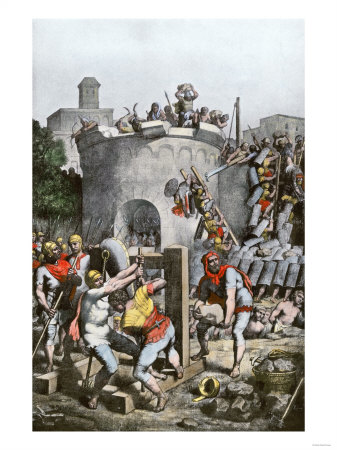 The Third Punic War
146 B.C.
Burned Carthage
Enslaved 
men, women, and children
Roman victory
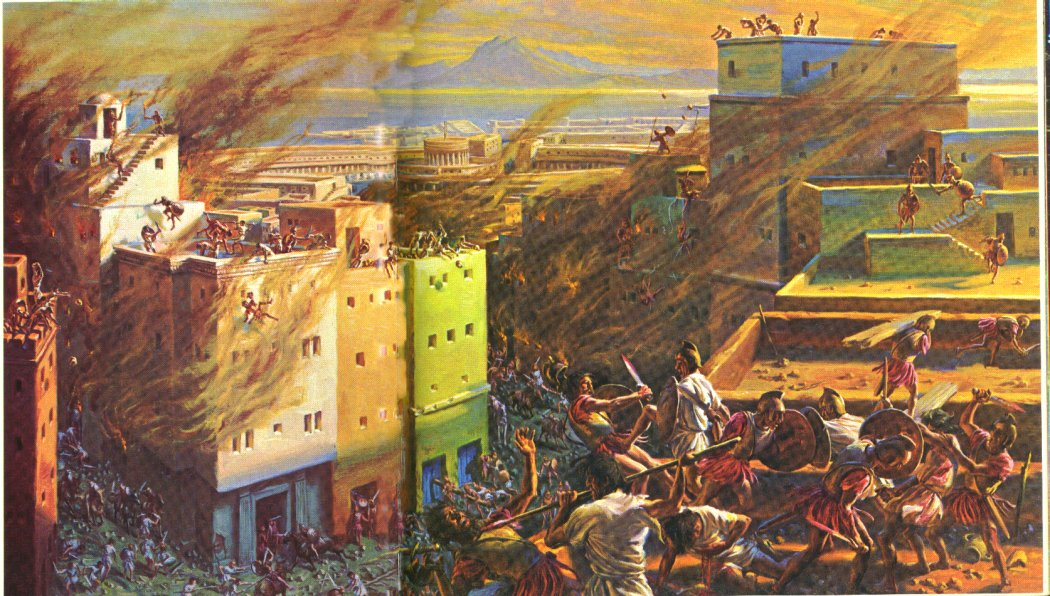 More Conquests
Rome was VERY Successful
148 B.C.
Macedonia
146 B.C.
Greece
129 B.C.
Asia
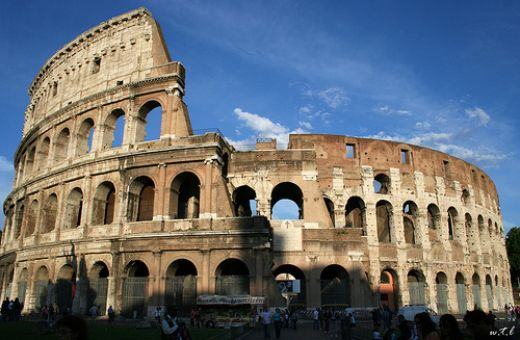 Mediterranean: mare nostrum “our sea”
Study Central
Online review, main ideas, building vocabulary, notes, web links, and quiz!
http://www.glencoe.com/apps/studycentral/0078688736/core_content.html
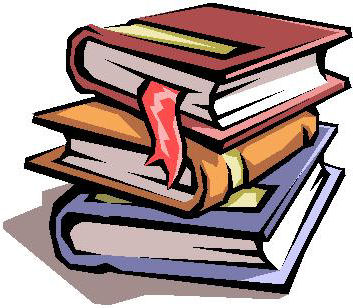